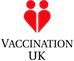 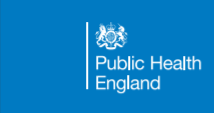 Flu Spray/Injection Catch Up Clinics
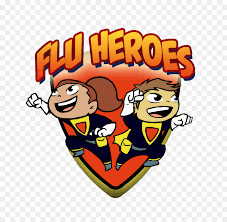 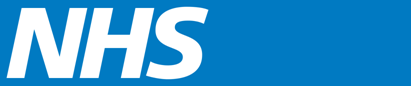 If your child (Reception to Year 6) has missed the Flu spray at school please contact the team to arrange an appointment. 
***If you refused the vaccination due to faith/vaccine content reason, we are now able to offer the Flu Injection which does not contain gelatine***
Protect your child. The vaccine will help protect your child against flu and serious complications such as bronchitis and pneumonia.

Protect you, your family and friends. Vaccinating your child will help protect more vulnerable family and friends.
To book an appointment please send a text message to 
07908 908 400 with your child's full name, DOB, Class, School and vaccine preference (spray or injection) We will reply back with details of the appointment. Due to high demand we are taking bookings via text message only and will not be taking calls. Appointments will be given according to when we receive your message and whilst there is stock availability.
havering@vaccinationuk.co.uk